Гидравлический разрыв пласта (ГРП)
Богданов Д., Теницкая Т. 33604/1
Гидроразрыв пласта (ГРП) — один из методов интенсификации работы нефтяных и газовых скважин.
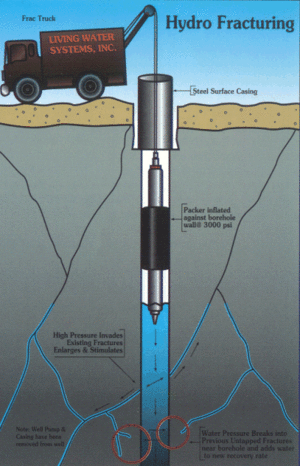 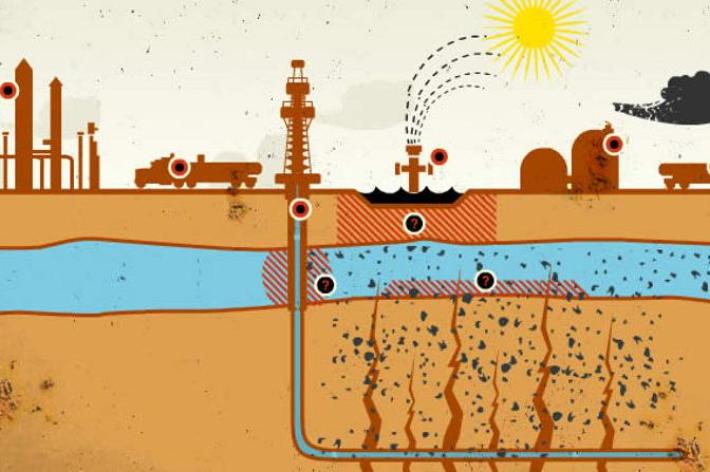 Под ГРП понимают процесс закачки в скважину жидкости разрыва с таким расходом, который скважина не успевает поглощать. В скважине происходит рост давления и при некотором критическом значении давления пласт рвется и в нем образуются и распространяются трещины гидроразрыва под действием расклинивающего потока жидкости или газа. На промыслах ГРП впервые был применен в 1947 году
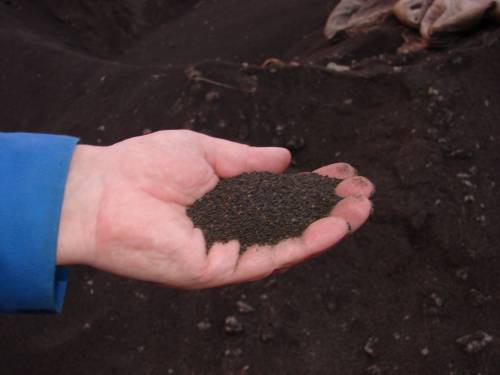 Пропант  — гранулообразный материал, который используется в нефтедобывающей промышленности для повышения эффективности отдачи скважин с применением технологии гидроразрыва пласта (ГРП). Служит для сохранения проницаемости трещин, получаемых в ходе ГРП.
Основы теории ГРП были заложены в работах отечественных ученых Христиа-
новича – Гиртсма – Данеши(KGD) в 1955 году Другой распространенной моделью трещин ГРП считают модель, предложенную исследователями Перкинса – Керна – Норджена (PKN) в 1961 году.
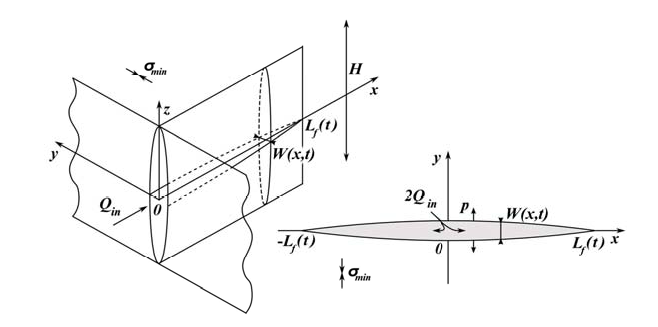 где W  – профиль раскрытия трещины в поперечном сечении, p – избыточное давление, Q   - утечка жидкости
Постановка задачиИзучение метода гидроразрыва пласта (PKN) и создание, на его основе, мат. модели